GCSE: Constructions & Loci
Skipton Girls’ High School
Everything in the GCSE specification
Construct triangles including an equilateral triangle 
Construct the perpendicular bisector of a given line 
Construct the perpendicular from a point to a line 
Construct the perpendicular from a point on a line 
Construct the bisector of a given angle 
Construct angles of 60º, 90º , 30º, 45º 
Construct a regular hexagon inside a circle 
Construct: -a region bounded by a circle and an intersecting line - a given distance from a point and a given distance from a line- equal distances from 2 points or 2 line segments - regions which may be defined by ‘nearer to’ or ‘greater than’
Constructions
To ‘construct’ something in the strictest sense means to draw it using only two things:
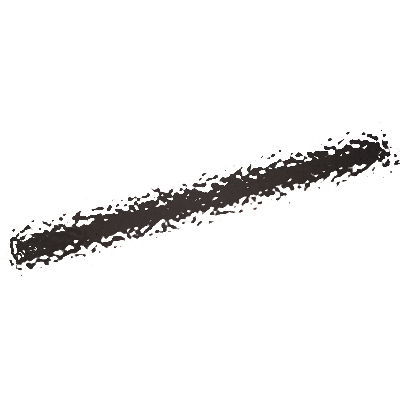 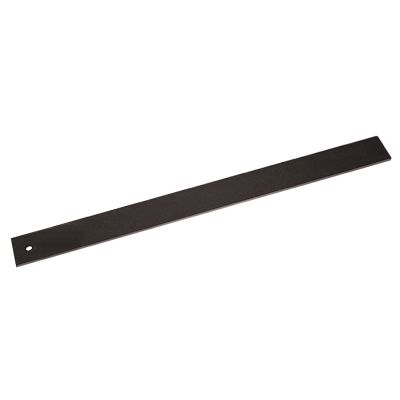 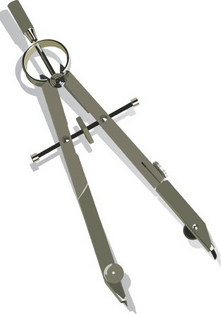 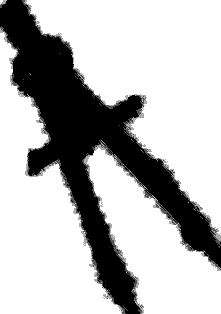 NO! IT IS NOT A RULER YOU EEJIT
?
?
Straight Edge
Compass
Skill #1: Perpendicular Bisector
Draw any two points, label them A and B, and find their perpendicular bisector.
STEP 2: Using the same distance on your compass, draw another arc, ensuring you include the points of intersection with the other arc.
A
B
STEP 1: Put your compass on A and set the distance so that it’s slightly more than halfway between A and B. Draw an arc.
STEP 3: Draw a line between the two points of intersection.
Common Losses of Exam Marks
A
A
B
B
Le Problemo:
Locus is not long enough. 
(Since it’s actually infinitely long, we want to draw it sufficiently long to suggest it’s infinite)
Le Problemo:
Arcs don’t overlap enough, so points of intersection to draw line through is not clear.
?
?
Skill #2: Constructing Polygons
a. Equilateral Triangle
Draw a line of suitable length (e.g. 7cm) in your books, leaving some space above.
Construct an equilateral triangle with base AB.
Click to sketch
Draw two arcs with the length AB, with centres A and B.
B
A
Skill #2: Constructing Polygons
b. Other Triangles
“Construct a triangle with lengths 7cm, 5cm and 4cm.”
(Note: this time you do obviously need a ‘ruler’!)
Click to sketch
5cm
4cm
A
B
7cm
(It’s easiest to start with longest length)
Skill #2: Constructing Polygons
c. Square
Click for Step 1
Click for Step 2
With the compass set to the length AB and compass on the point B, draw an arc and find the intersection with the line you previously drew.
Click for Step 3
Extend the line and centering the compass at B, mark two points the same distance from B. Draw their perpendicular bisector.
B
A
Skill #2: Constructing Polygons
c. Hexagon
Click for Step 1
Start by drawing a circle with radius 5cm.
A
B
Click for Step 2
Click for Step 3
Make a point A on the circle.
Using a radius of 5cm again, put the compass on A and create a point B on the circumference.
Constructing a Regular Pentagon
(No need to write this down!)
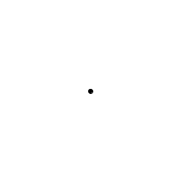 What about any n-sided regular polygon?
(Note that the power of 2 may be 0)
Q: List all the constructible regular polygons up to 20 sides.
3, 4, 5, 6, 8, 10, 12, 15, 16, 17, 20
?
?
Skill #3: Angular Bisector
Now draw two lines A and B that join at one end. Find the angular bisector of the two lines.
STEP 1: Use your compass the mark two points the same distance along each line.
A
STEP 2: Find the perpendicular bisector of the two points.

The line is known as the angle bisector because it splits the angle in half.
B
Skill #4: Constructing Angles
Click to sketch
Some as constructing equilateral triangle – only difference is that third line is not wanted.
B
A
Skill #4: Constructing Angles
Click to sketch
B
A
Skill #4: Constructing Angles
Click to sketch
Same as constructing a square, except you won’t need other line or additional arcs. 
You will be told what point to construct angle at (in this case A)
B
A
Skill #4: Constructing Angles
Click to sketch
B
A
Skill #5: Construct the perpendicular from a point to a line
You know how to find the perpendicular bisector. But how do you ensure it goes through a particular point?
Click for Step 1
Click for Step 2
Centre compass on point and mark two points with the same distance on the line.
Find perpendicular bisector of these two points.
Skill #6: Construct the perpendicular from a point on a line
Click for Step 1
Click for Step 2
Centre compass on point and mark two points with the same distance on the line.
Find perpendicular bisector of these two points.
Overview
Construct triangles including an equilateral triangle 
Construct the perpendicular bisector of a given line 
Construct the perpendicular from a point to a line 
Construct the perpendicular from a point on a line 
Construct the bisector of a given angle 
Construct angles of 60º, 90º , 30º, 45º 
Construct a regular hexagon inside a circle 
Construct: -a region bounded by a circle and an intersecting line - a given distance from a point and a given distance from a line- equal distances from 2 points or 2 line segments - regions which may be defined by ‘nearer to’ or ‘greater than’







Loci
! A locus of points is a set of points satisfying a certain condition.
We can use our constructions from last lesson to find the loci satisfying certain conditions…
Loci involving:
Thing A
Thing B
Interpretation
Resulting Locus
?
Point
-
A given distance from point A
A
?
Line
-
A given distance from line A
A
?
Point
Point
Equidistant from 2 points or given distance from each point.
Perpendicular bisector
A
B
?
Line
Line
Equidistant from 2 lines
A
Angle bisector
B
?
Point
Line
Equidistant from point A and line B
A
Parabola
B
Regions satisfying descriptions
Loci can also be regions satisfying certain descriptions.
Click to shade
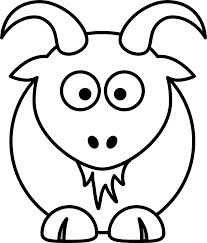 Moo!
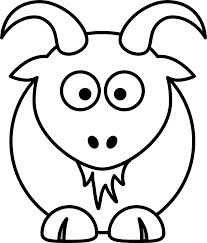 3m
3m
Click to shade
A goat is now attached to a metal bar, by a rope of length 3m. The rope is attached to the bar by a ring, which is allowed to move freely along the bar. Shade the locus representing the points the goat can reach.
A goat is attached to a post, by a rope of length 3m. Shade the locus representing the points the goat can reach.
Common schoolboy error: Thinking the locus will be oval in shape.
Shade the region consisting of points which are closer to line A than to line B.
Click to shade
As always, you MUST show construction lines or you will be given no credit.
A
B
Examples
Q
Scale: 1m : 1cm
R
2m
2m
Circular corners.
10m
Straight corners.
2m
10m
Examples
I’m 2m away from the walls of a building.
Copy the diagram (to scale) and draw the locus. Ensure you use a compass.
Q
Scale: 1m : 1cm
2m
6m
10m
6m
10m
Click to shade
Examples
Q
Scale: 1m : 1cm
My goat is attached to a fixed point A on a square building, of 
5m x 5m, by a piece of rope 10m in length. Both the goat and rope are fire resistant. What region can he reach?
R
A
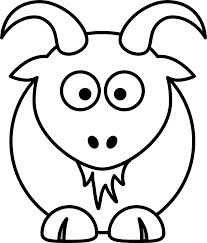 10m
Bonus question:
What is the area of this region, is in terms of ?
87.5 
5m
Click to shade
?
Exercises on worksheet
(Answers on next slides)
Killer questions if you finish…
N
Answers
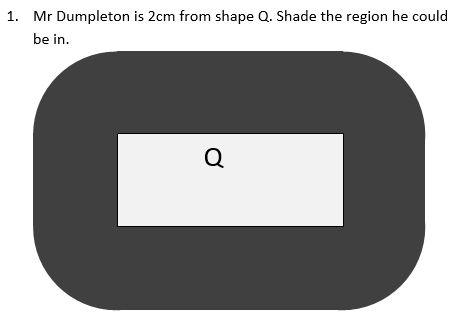 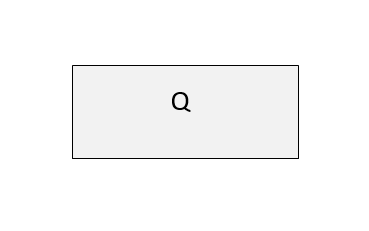 Answers
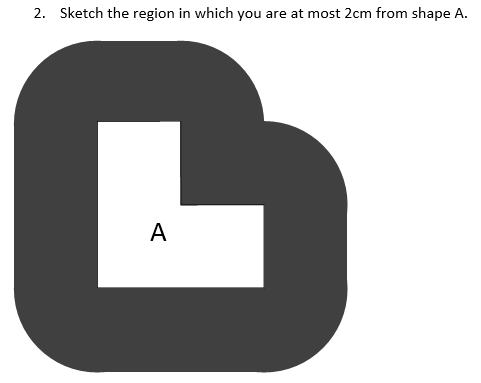 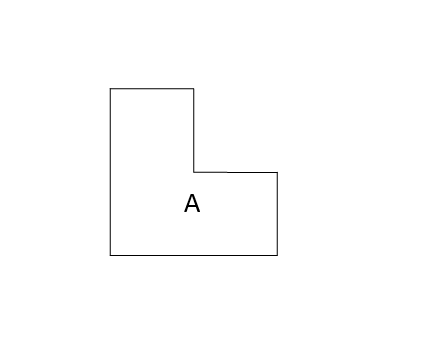 Answers
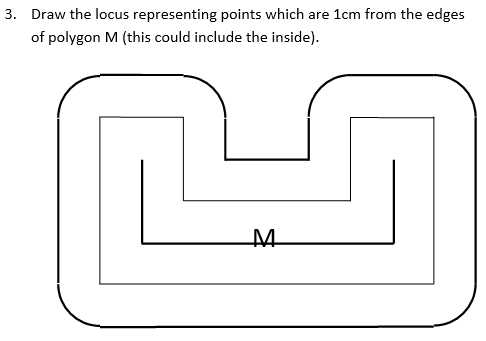 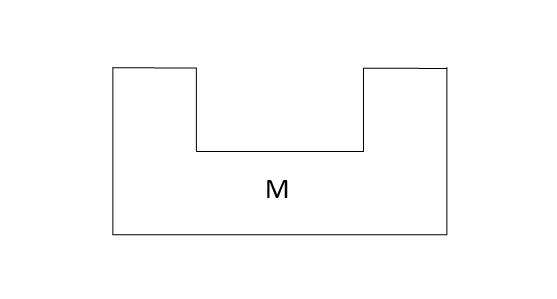 Answers
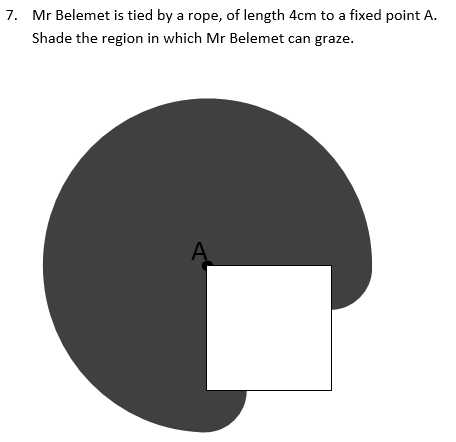 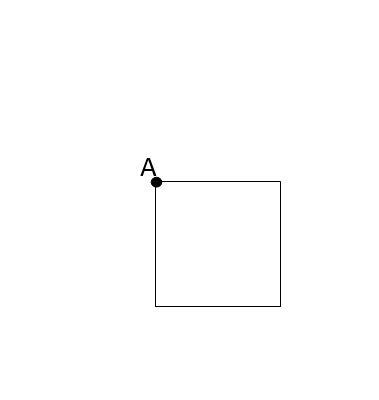 Answers
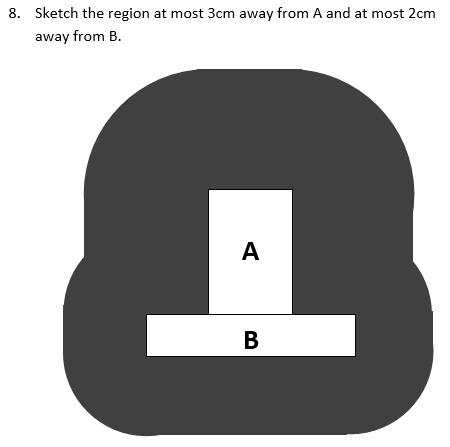 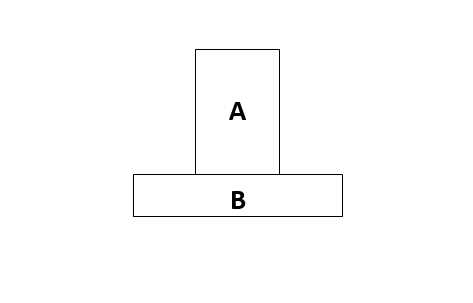 Bro Tip: Do regions separately for A and B and then identify overlap.
Answers
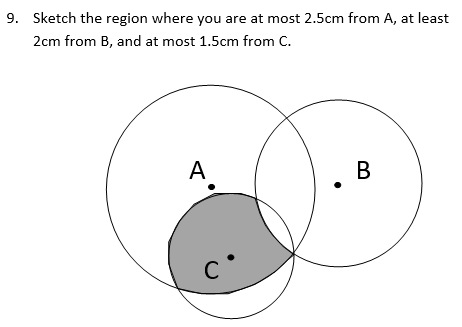 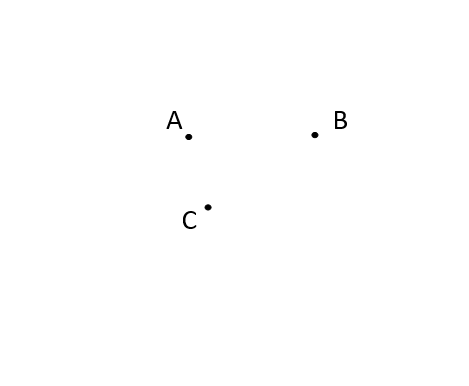 Answers
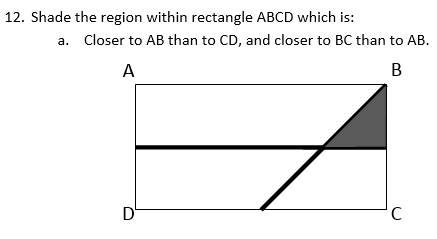 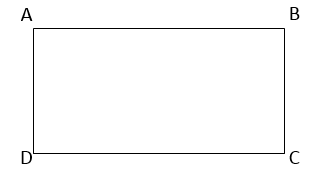 Answers
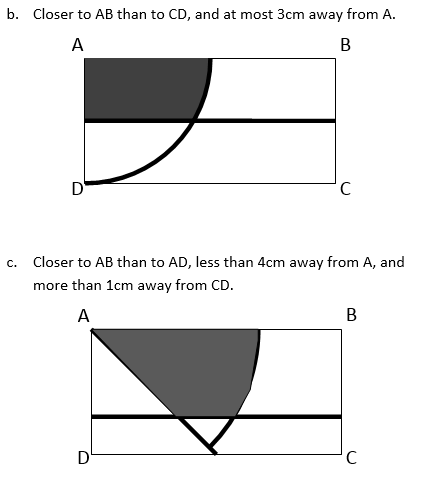 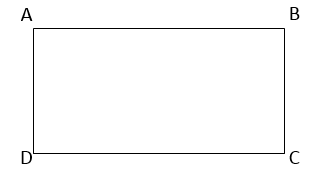 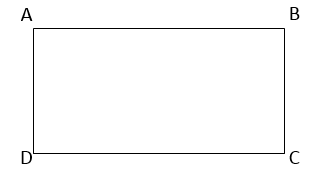 Answers
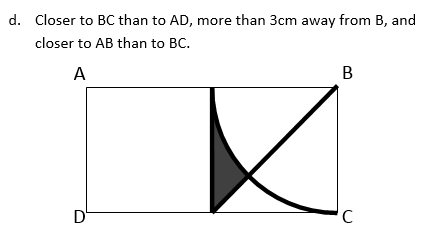 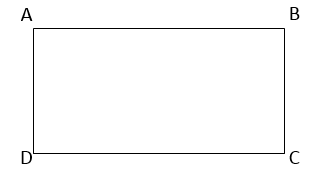 Killer Questions
(Answers on next slides)
N
N Answers
?
?
?
?
?
?
?
?